REPUBLIKA HRVATSKAZADARSKA ŽUPANIJADruge izmjene i dopune proračuna Zadarske županije za 2023. godinu - vodič za građane -
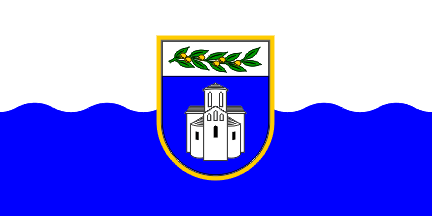 Zadar, studeni 2023.
Prijedlog drugih izmjena i dopuna proračuna Zadarske županije za 2023. godinu poslan je Županijskoj skupštini na donošenje u zakonski predviđenom roku
Druge izmjene i dopune proračuna Zadarske županije (sa 63 proračunska korisnika) za 2023. godinu
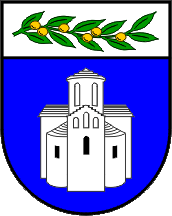 Upravni odjel za financije i proračun Zadarske županije
Proračunski korisnici Zadarske županije
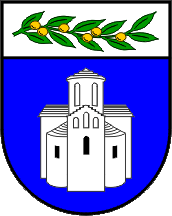 Zadarska županija ima 63 proračunska korisnika.
Od ukupno planiranih prihoda i primitaka na proračunske korisnike se odnosi 189,1 mil. eura
ili 82%
Upravni odjel za financije i proračun
Upravni odjel za financije i proračun Zadarske županije
„Izvorni” prihodi Zadarske županije
Drugim izmjenama i dopunama za 2023. godinu, ”izvorni” prihodi Zadarske županije kao JLP(R)S iznose 25,0 mil. eura što je 1,7 mil. eura više, a odnose se na :

16,8 mil. eura prihod od poreza na dohodak (1,8 mil. eura više),
2,9 mil. eura refundacije/sufinanciranje po projektima (0,1 mil. eura više),
3,0 mil. eura udio poreza na dohodak za finan. dec. funkcija (0,6 mil. eura više),
1,8 mil. eura ostali porezni prihodi (0,04 mil. eura više),
1,7 mil. eura prihodi od imovine (0,1 mil. eura manje),
1,0 mil. eura prihodi od administrativnih pristojbi (0,03 mil. eura manje), 
0,6 mil. eura sredstva fiskalnog izravnavanja (ne mijenja se) 
0,01 mil. eura ostali prihodi (0,06 mil. eura manje)
Upravni odjel za financije i proračun
Upravni odjel za financije i proračun Zadarske županije
Fiskalni učinak na proračun - prihodi
Drugim izmjenama i dopunama, Proračun Zadarske županije za 2023. godinu smanjuje se za 5.575.000,00 eura u odnosu na Prve izmjene i dopune:

  Planira se povećanje prihoda i primitaka po osnovi:
  općih prihoda i primitaka za 1,3 mil. eura (bolje naplate poreza na dohodak). 

Uz istodobno smanjenje:
pomoći iz državnog proračuna za 1,4 mil. eura (sredstva se planiraju povući u 2024. godini zbog prijenosa realizacije pojedinih projektnih aktivnosti),
pomoći iz inozemstva za 4,7 mil. eura:
3,6 mil. eura manje za projekt STREAM, 
0,3 mil. eura manje za projekt Budi spreman i kompetentan, SŠ Vice Vlatkovića,
0,9 mil. eura manje za projekt Medicinska+ , Medicinske škole A. Kuzmanića, 
primitaka od financijske imovine i zaduživanja za 0,9 mil. eura (kao rezultat promjene dinamike realizacije projekata od očekivanih, te produljenja u 2024.)
Upravni odjel za financije i proračun Zadarske županije
Prihodi i primici Proračuna Zadarske županije
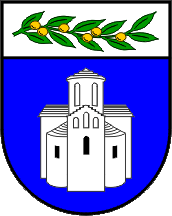 Grafikon 1. Usporedni prikaz odnosa prihoda poslovanja Prvih i Drugih izmjena i dopuna proračuna za 2023. godinu
Tablica 1. Usporedni prikaz Prvih i Drugih izmjena i dopuna proračuna za 2023. godinu
Upravni odjel za financije i proračun Zadarske županije
Fiskalni učinak na proračun - rashodi
RASHODI POSLOVANJA - izmjenama plana iznose 198.135.397,87 eura ili za 1,8 % odnosno 3,6 mil. eura manje od prvih izmjena i dopuna, od kojih: 

rashodi za zaposlene - izmjenama smanjeni za 0,3 mil. eura, kao rezultat usklađenja rashoda s odredbama Dodatka Kolektivnom ugovoru za službenike i namještenike upravnih tijela Zadarske županije (Službeni glasnik Zadarske županije 11/23),
materijalni rashodi -  novi plan povećan je za 0,7 mil. eura i iznosi 61,7 mil. eura od kojih se dodatna sredstva iz izvornih županijskih sredstava raspoređuju za pokriće materijalnih rashoda kod:
osnovnih škola kojima je osnivač Zadarska županija, u iznosu od 0,4 mil. eura
Doma zdravlja Zadarske županije, u iznosu od 350 tis. eura
pomoći – izmjenama smanjene za 3,9 mil. eura što je rezultat promjene dinamike ostvarenja pomoći, a za namjenu prijenosa sredstava projektnim partnerima u sklopu projekta Stream u 2024. godinu.

RASHODI ZA NABAVU NEFINANCIJSKE IMOVINE planirani su u iznosu od 32.299.769,67 eura ili za 2 mil. eura – 6% manje od prvih izmjena i dopuna, a smanjenje je rezultat prijenosa realizacije pojedinih projektnih aktivnosti povezanih s kapitalnim ulaganjima u 2024. godinu kod projekata:
-  Izgradnja skloništa za napuštene i izgubljene životinje,
-  Centar za školjkarstvo Zadarske županije,
-  Poljoprivredno edukacijski centar.
Rashodi i izdaci Proračuna Zadarske županije
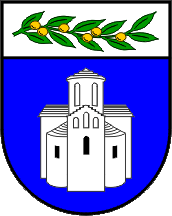 Tablica 2. Usporedni prikaz Prvih i Drugih izmjena i dopuna proračuna za 2023. godinu
Grafikon 2.  Usporedni prikaz odnosa rashoda poslovanja Prvih i Drugih izmjena i dopuna proračuna za 2023. godinu
(mil. eura)
Upravni odjel za financije i proračun Zadarske županije
Rashodi po organizacijskoj klasifikaciji
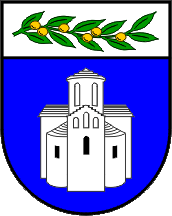 Grafikon 3. Rashodi Drugih izmjena i dopuna Proračuna Zadarske županije po organizacijskoj klasifikaciji (mil. eura)
Upravni odjel za financije i proračun Zadarske županije
Rashodi po funkcijskoj klasifikaciji
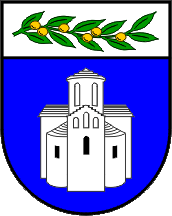 Grafikon 4. Rashodi Drugih izmjena i dopuna Proračuna Zadarske županije po funkcijskoj klasifikaciji  (mil. eura)
Upravni odjel za financije i proračun Zadarske županije
Najznačajnije promjene su unutar sljedećih odjela:
Financijski plan UO za financije i proračun iznosi 6,8 mil. eura, za 0,5 mil. eura manje u odnosu na prethodni plan. Smanjenje je rezultat korekcije rashoda za zaposlene, korekcije kod kamata za otplatu kredita zbog nešto sporije dinamike realizacije planiranih projekata, 
Financijski plan UO za obrazovanje, kulturu i šport iznosi 88 mil. eura, za 0,6 mil. eura više u odnosu na Prve izmjene i dopune. Odnosi se na povećana izdvojena sredstva za redovne rashode poslovanja osnovnih škola kojima je osnivač Zadarska županija u iznosu od 0,4 mil. eura te na korekcije za EU projekte Budi spreman i kompetentan, SŠ Vice Vlatkovića te Medicinska+, Medicinske škole A. Kuzmanića, a za čiju provedbu je osigurano 1,3 mil. eura iz sredstava predfinanciranja,
Financijski plan UO za zdravstvo iznosi 111,2 mil. eura, odnosno za 0,3 mil. eura više u odnosu na Prve izmjene i dopune. Povećan je financijski plan Doma zdravlja Zadarske županije za 350.000,00 eura čime Zadarska županija osigurava sredstva za redovne rashode poslovanja ove ustanove,
Financijski plan UO za poljoprivredu, ribarstvo i EU fondove iznosi 8,4 mil. eura, 6,1 mil. eura manje u odnosu na Prve izmjene i dopune, a odnosi se na korekcije rashoda kod projekata Sklonište za napuštene i izgubljene životinje, Poljoprivredno edukacijski centar, Centar za školjkarstvo Zadarske županije, Stream.
Hvala na pažnji !
Dodatne i detaljnije informacije možete pronaći na službenoj mrežnoj stranici Zadarske županije
https://www.zadarska-zupanija.hr/component/content/article?id=479
Upravni odjel za financije i proračun Zadarske županije